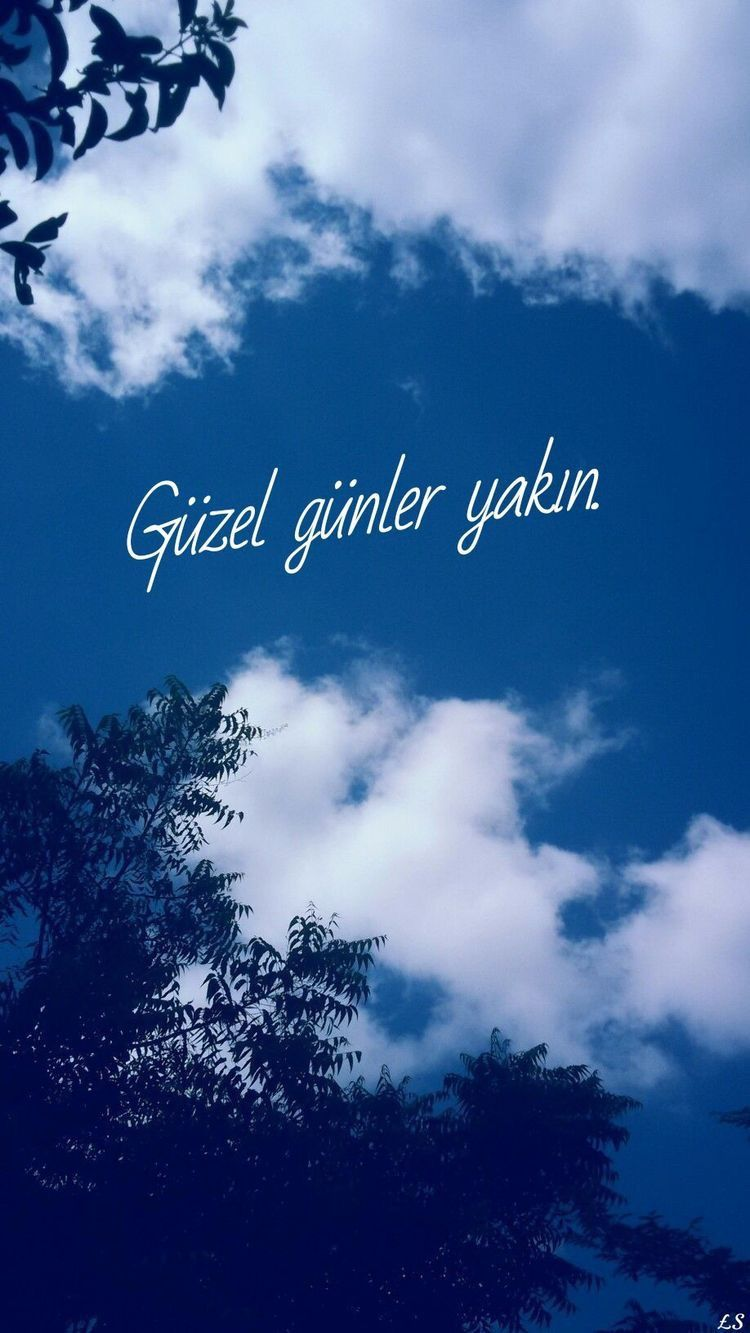 HOŞGELDİNİZ
PSİKOLOJİK DANIŞMAN/REHBER ÖĞRETMEN
FADİME EROĞLU
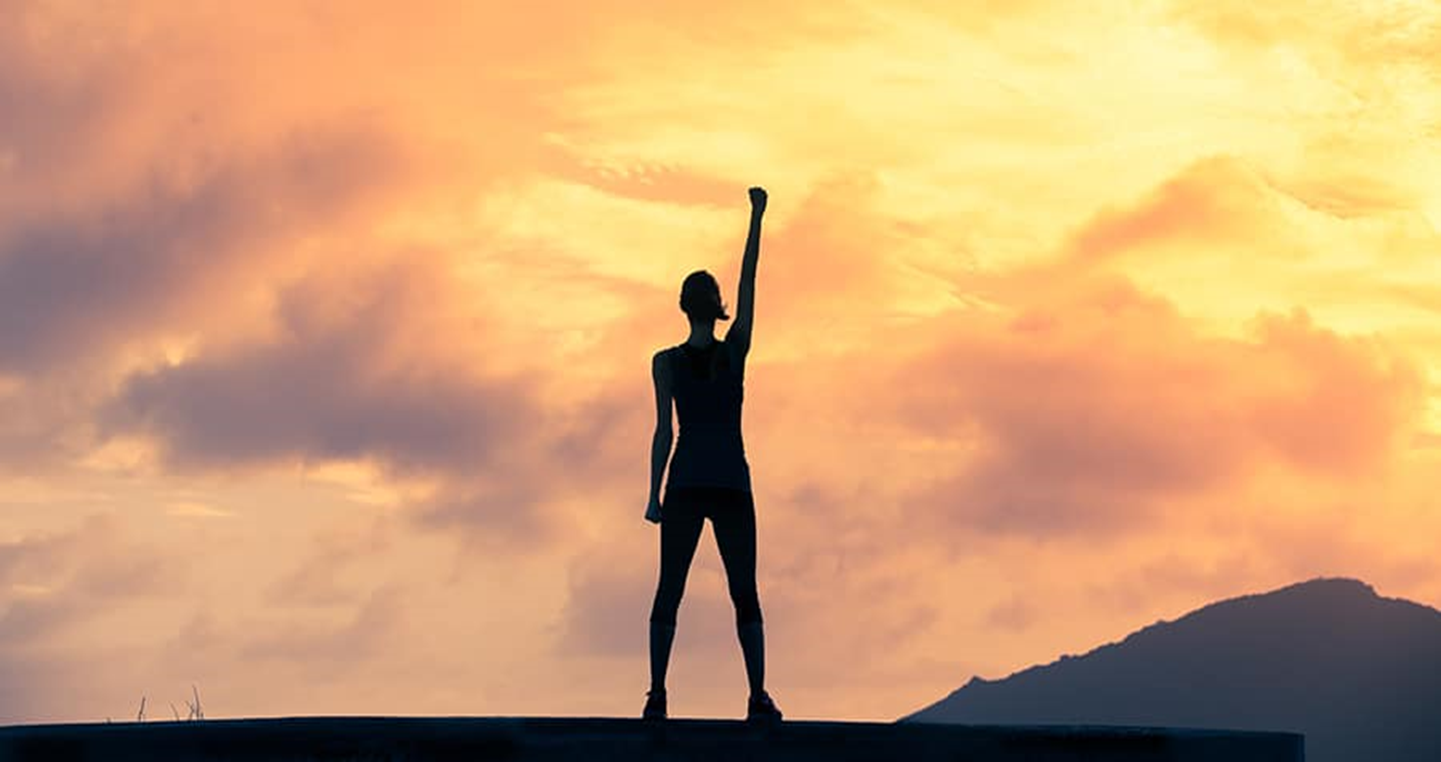 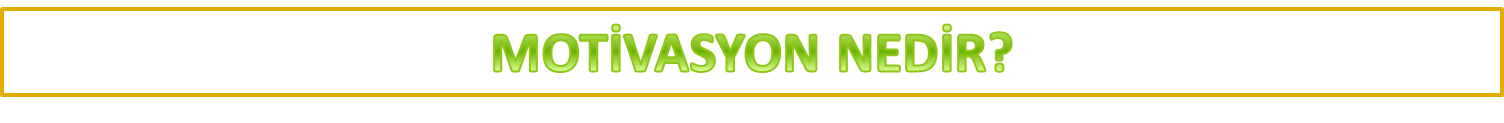 Latince “movere” kökünden gelen, İngilizce ve Fransızca “motive” kelimesinden türetilmiştir
İnsanı bir amaç için harekete geçiren 
istek, arzu ve güçtür.
Motivasyon Kaynakları Nelerdir?
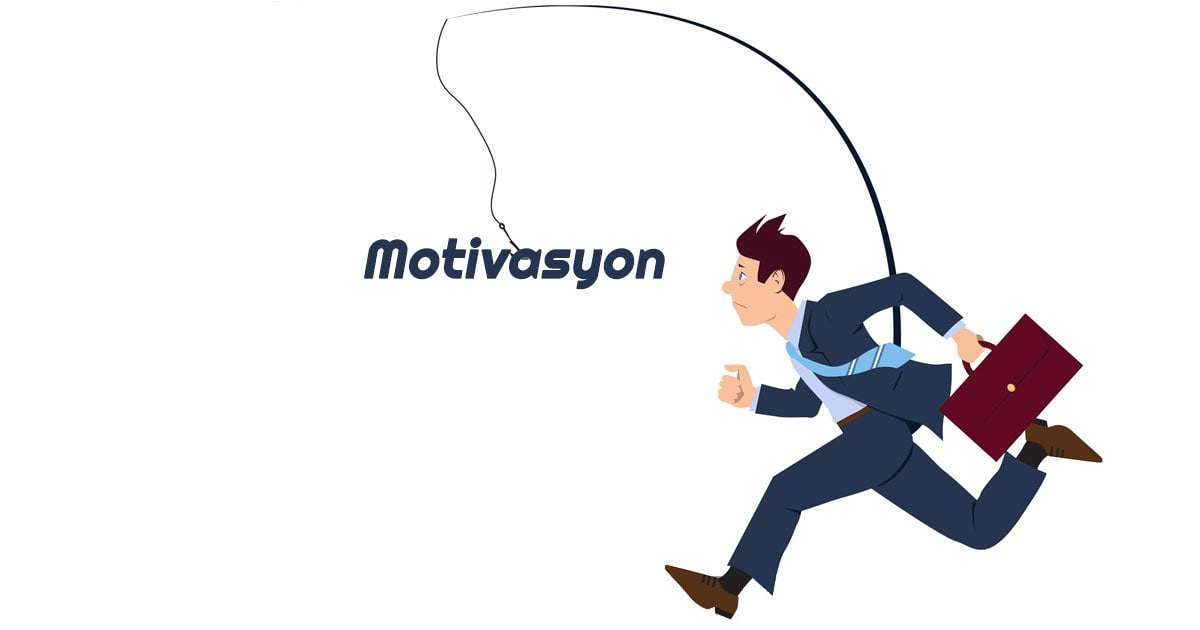 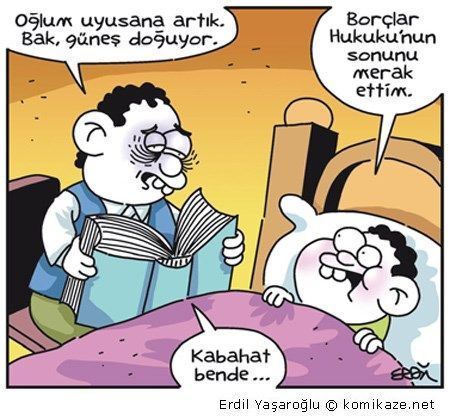 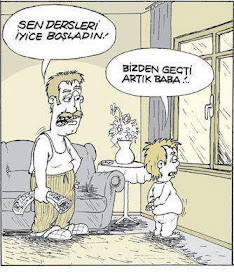 Motivasyonu Azaltan Etkenler
Hedefinin Olmaması
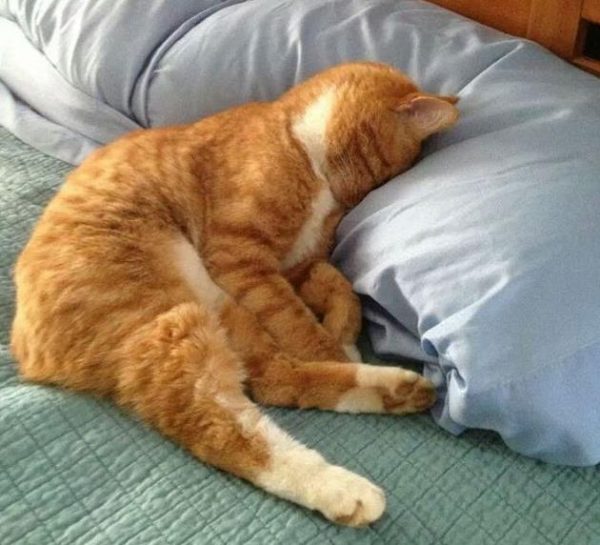 Ümitsizlik
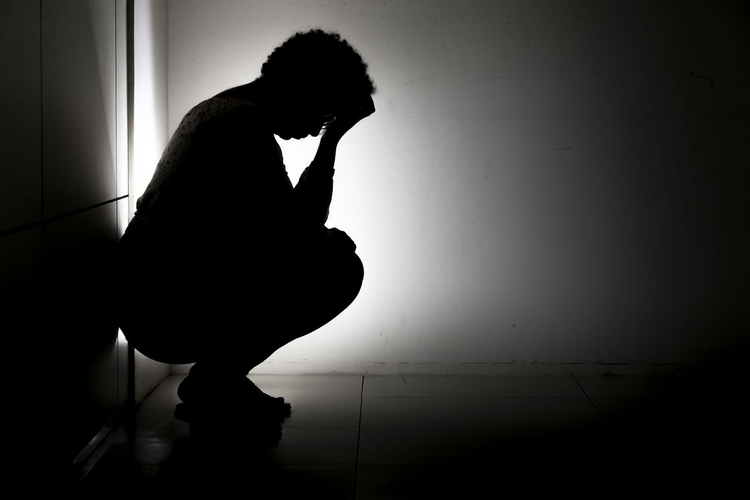 Bakış Açısı
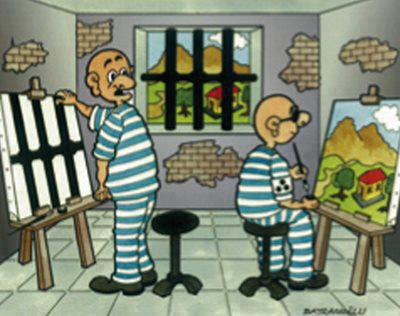 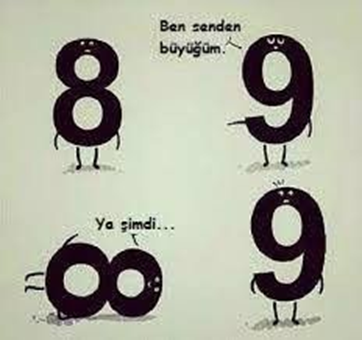 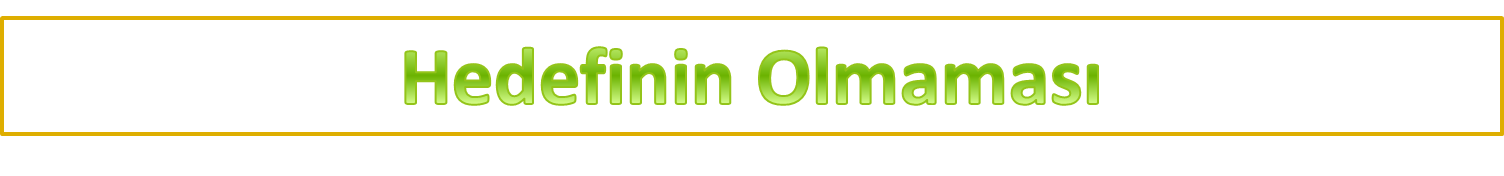 Kıyaslama
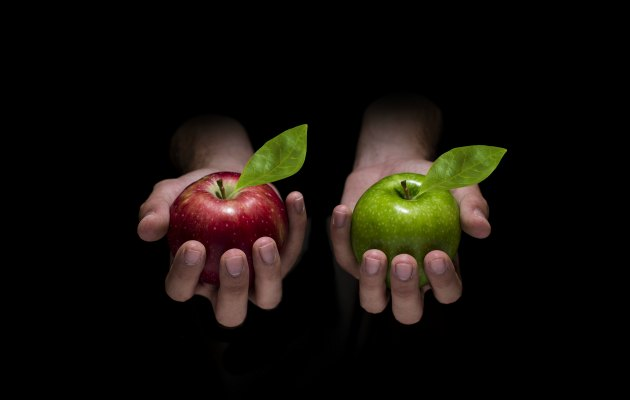 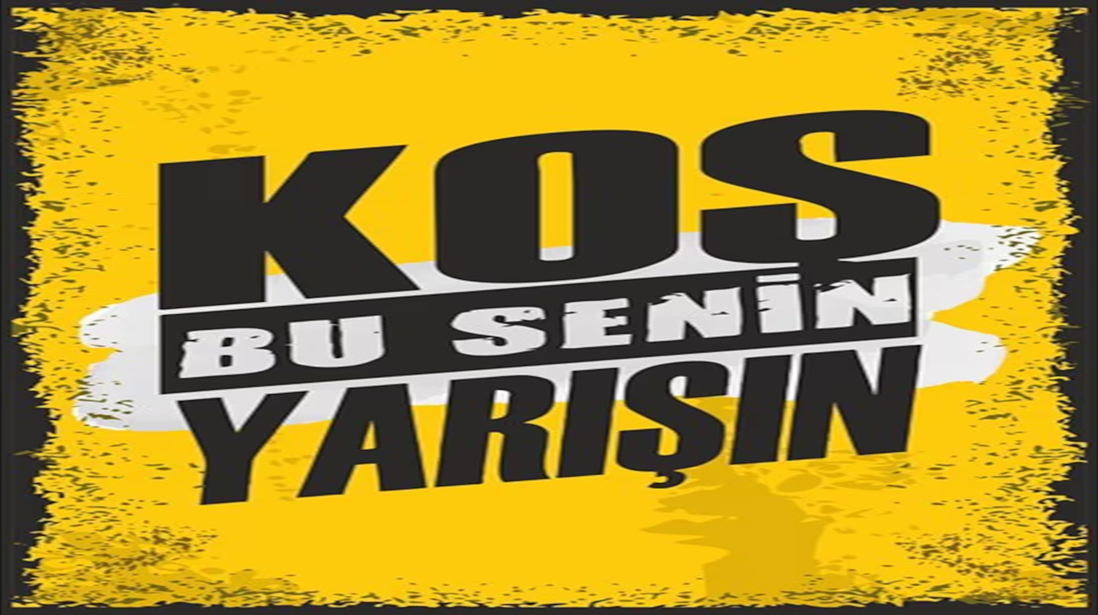 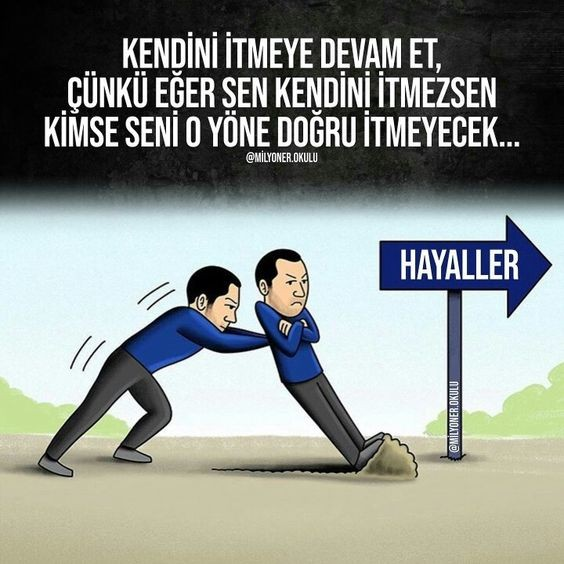 www.rehberlikservisim.com
Kararsızlık
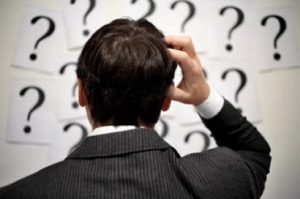 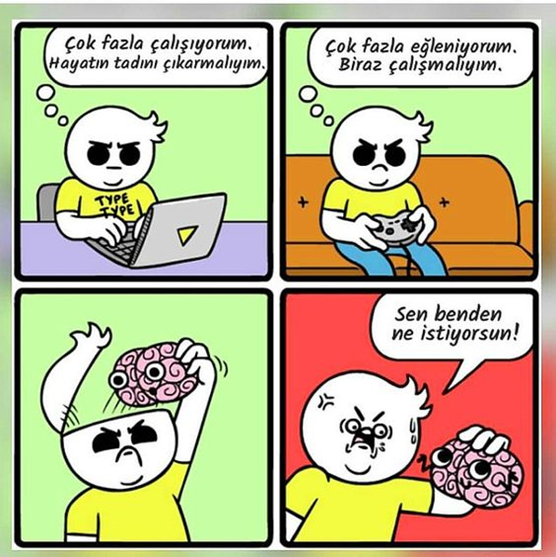 Başarısızlık Korkusu- Özgüven EksikliğiDenemekten Vazgeçme
Henry Ford Şirketini kurmadan önce 5 kere iflas etti.

KFC nin kurucusu özel tavuk tarifini kabul edecek bir restorant bulana kadar yüzlerce kez reddedildi.

Edison ampulu bulana dek 2000 defa deney yaptı.

Stephan King’in ilk eseri 30 kez geri çevrildi.
Öğrenilmiş Çaresizlik/ Cam Tavan sendromu
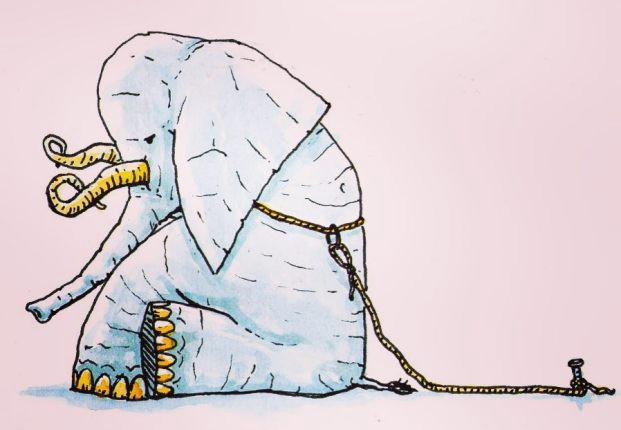 Kırın Zincirlerinizi!
Mükemmeliyetçilik
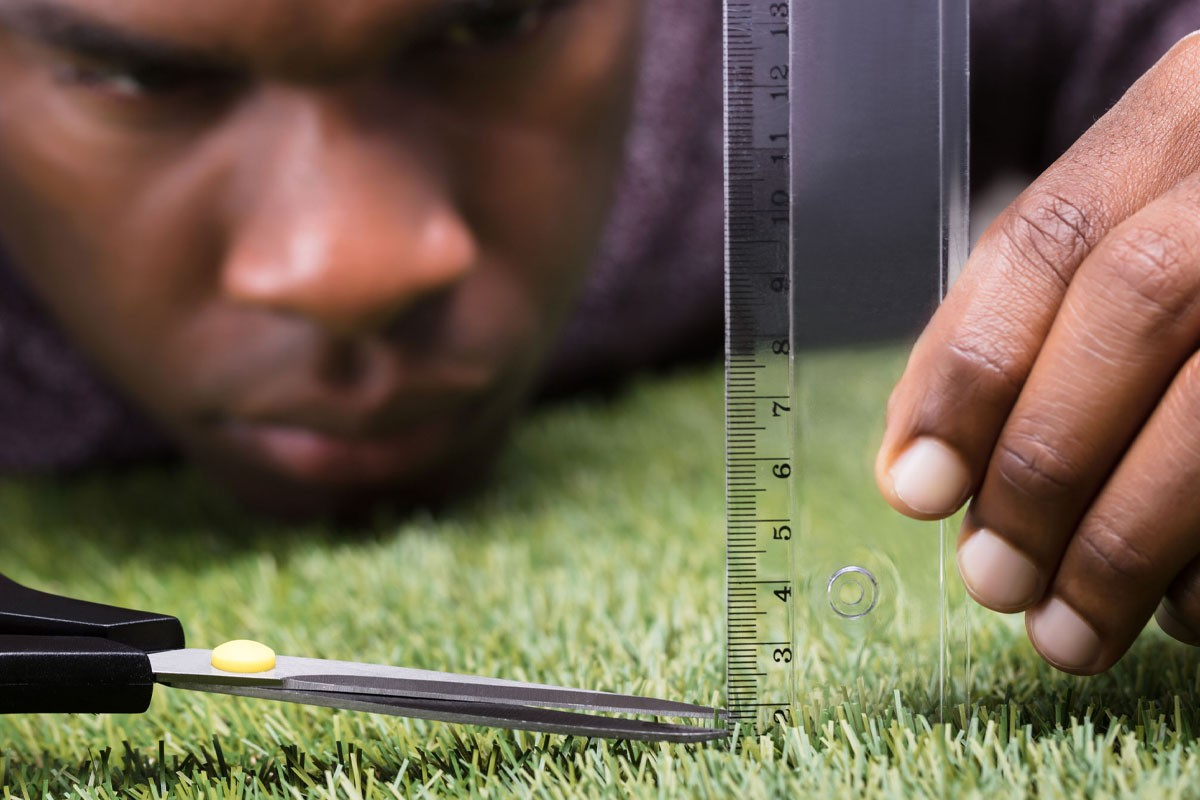 Bahane Üretmek
Plansızlık
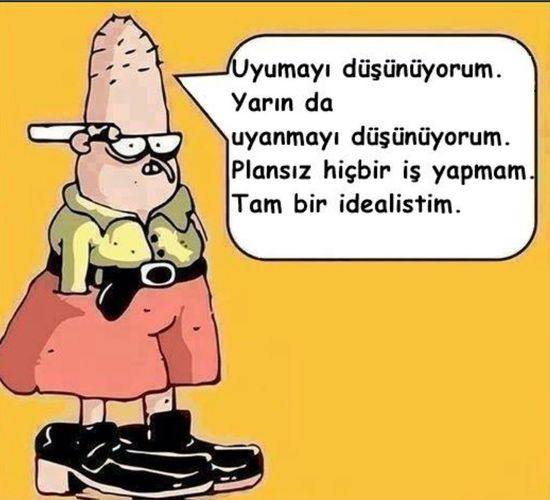 Kendini Gerçekleştiren Kehanet/ Pygmalion Etkisi
‘’Güzel Gören Güzel Düşünür,
Güzel Düşünen Hayatından Lezzet Alır.’’
Said Nursi
Zorluklarla Karşılaştığımızda Ne Yapıyoruz?
İsyan etmek
Vazgeçmek
Depresyona girmek  
Söylenmek
Başkasını suçlamak
İnkar etmek
Mücadele etmek
Motivasyonu Arttıran Etkenler
Hedef Belirlemek
“Hiçbir şeyden asla vazgeçme; çünkü vazgeçenler yalnızca kaybedenlerdir.”                                                              Abraham Lincoln
Başarıya giden yolda en başta yapılması gereken şey HEDEF BELİRLEMEK tir. Hedefi olmayan gemiye hiçbir rüzgar yardım etmez. HEDEFİNİZ, gerçekçi, yetenek ve ilgilerinize uygun olmalıdır.
Kendinize şu soruyu sorun:

7Kat yukarı çıkan bir asansördesiniz…
Planlı ve Etkili Çalışmak
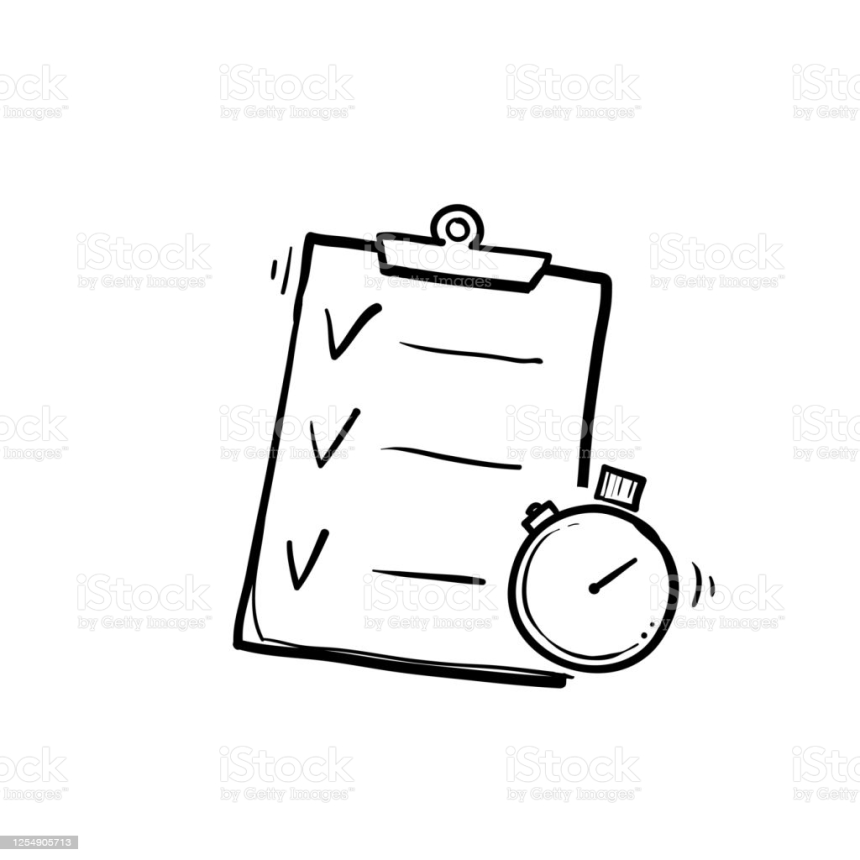 Hedefinizi belirledikten sonra, hedefinize ulaşmak için  PLANLI, VERİMLİ VE ETKİLİ DERS ÇALIŞMA sisteminizin olması gerekir.
1-Ders Çalışma Programı oluşturun..       
2-Zamanı verimli kullanın. 
3-Verimi düşüren etkenleri ortadan kaldırın..
4-Uygun çalışma ortamı oluşturun..
5-Dikkatinizi uyanık tutun.
6-Açken ve yeni yemek yediğinizde çalışmayın. 
7-Aynı anda farklı derslere odaklanmayın.
8-Tekrar yapın.
9-Farklı kaynaklardan yararlanın.
10-Not tutun
11-Derse hazırlıklı gidin
Başarıya Giden Yol Çok Çalışmaktan Değil, Sistemli Çalışmaktan Geçer…
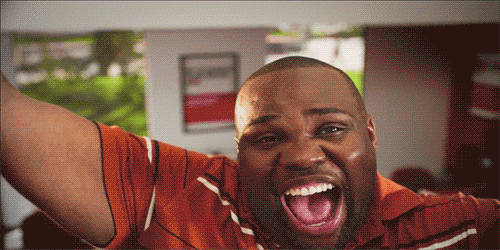 Bahanelerden Kurtulmak
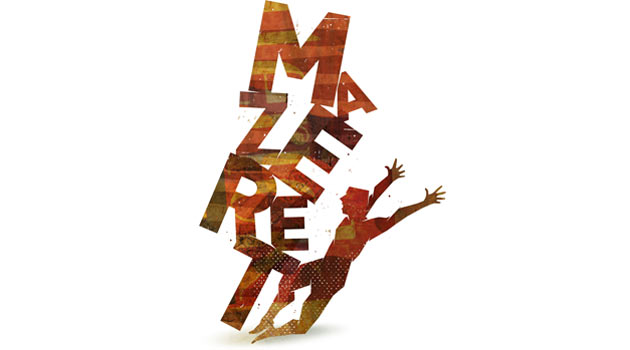 Kendine İnanmak ve  
Mücadele Etmek
Unutmayın ki;
İNANMAK, BAŞARMANIN YARISIDIR.
Başarıya Nasıl Ulaşırız?
Hayatımızdaki başarıları; sevdiğimiz şeyler (tv izlemek, telefonla oynamak vb.) karşısındaki tutumuzla değil, sevmesek de yapmamız gereken şeyler (matematik çalışmak, kitap okumak v.b.) karşısındaki tavrımızla belirleriz.
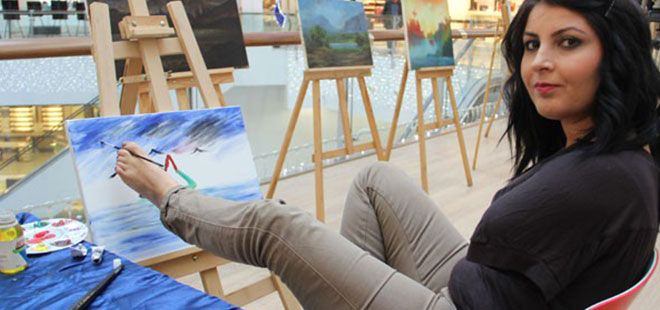 Ayşe Işık Ellerinin Olmamasını Bahane Etmedi, Çalışarak Ayakları İle Mükemmel Resimler Yapmayı Başardı.
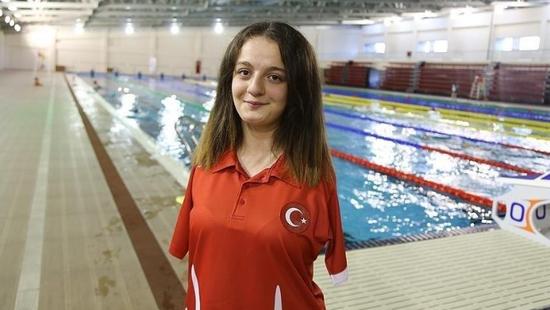 Sümeyye Boyacı (5 Şubat 2003, Türk Yüzücüdür. 2018 Avrupa Paralimpik Yüzme Şampiyonasında Ülkemizi Altın Madalyayla Gururlandırmıştır.
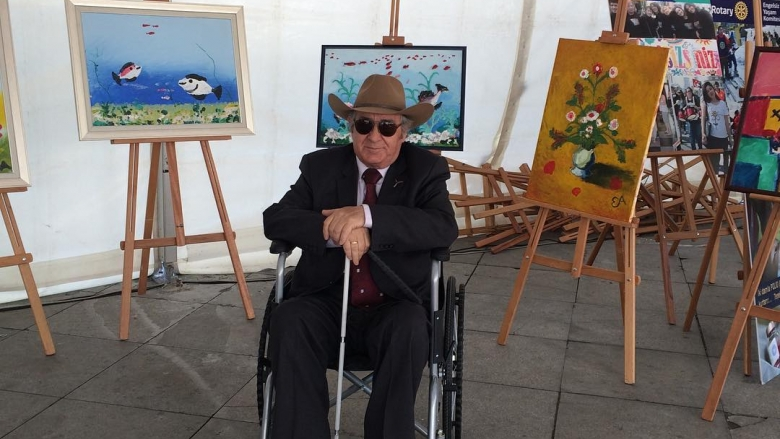 Toronto Üniversitesi'nden John M.Kennedy, Eşref Armağan’ın Körlerin Eğitimi Konusunda Önemli Bir Mihenk Taşı Oluşturduğunu Ve Dünyada Bu Şekildeki Tek Örnek Olduğunu Söylüyor.
Onların fiziksel engeli vardı 
ama demediler.
Evet pes ettiler kimi zaman,
İnanmaktan vazgeçmediler.
ÖNERİ
Yapmanız gerekeni yapın.
Bunları yapılması gereken zamanda yapın.
O anda isteseniz de istemeseniz de yapın.
Hayal Edin!
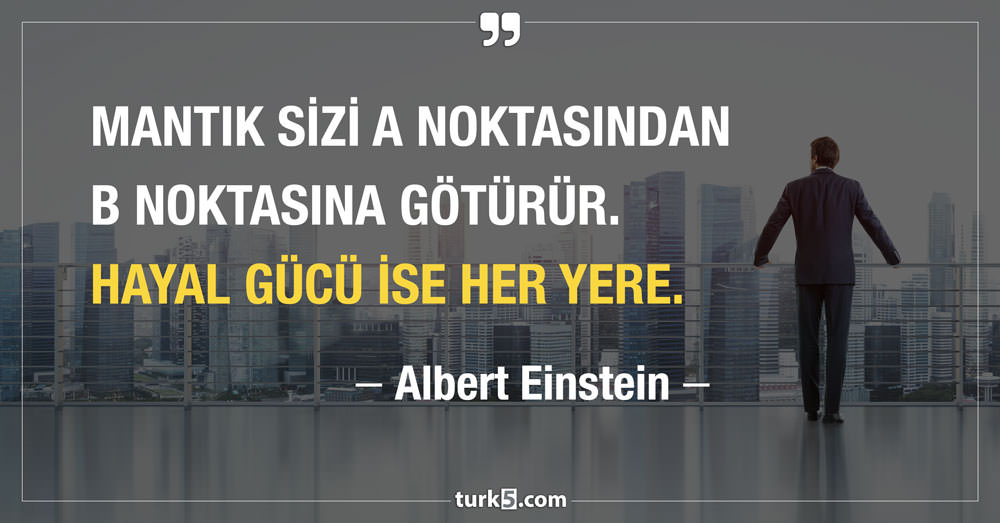 İnanın!
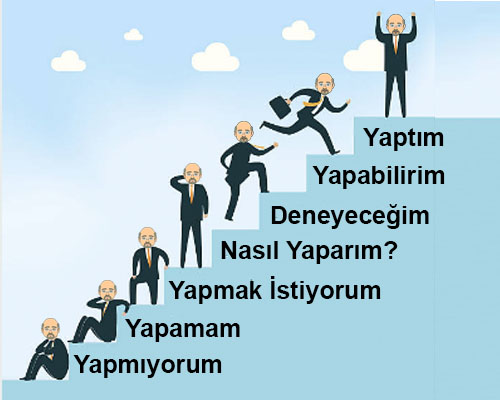 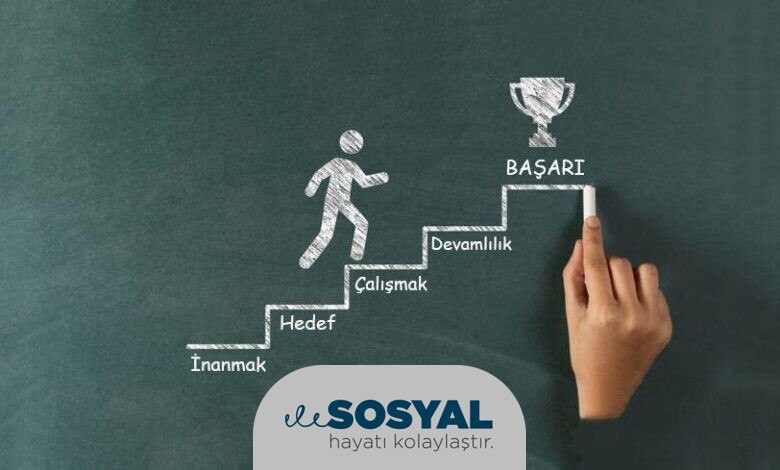 Marc Witmann’in Marshmallow Deneyi
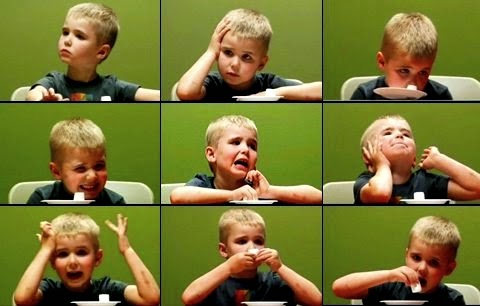 Emek ve Sabır
‘’Sen tohum saç bitmezse toprak utansın’’
 
                                    Necip Fazıl
Mizah
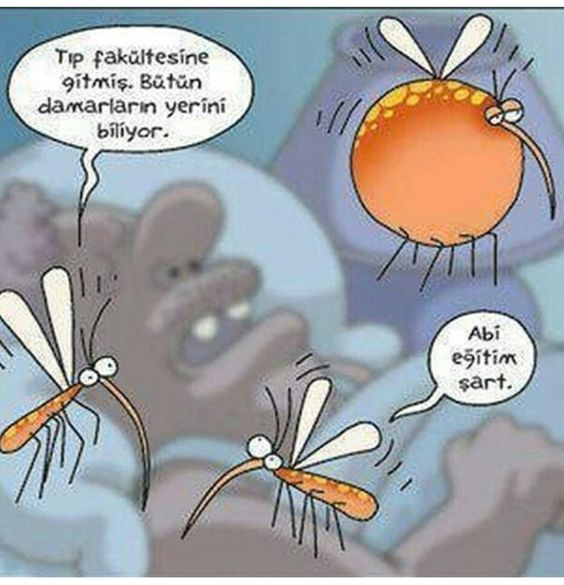 www.rehberlikservisim.com
Teşekkür Ederim
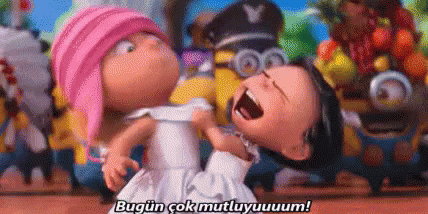 https://youtu.be/zby8VTFoYtY